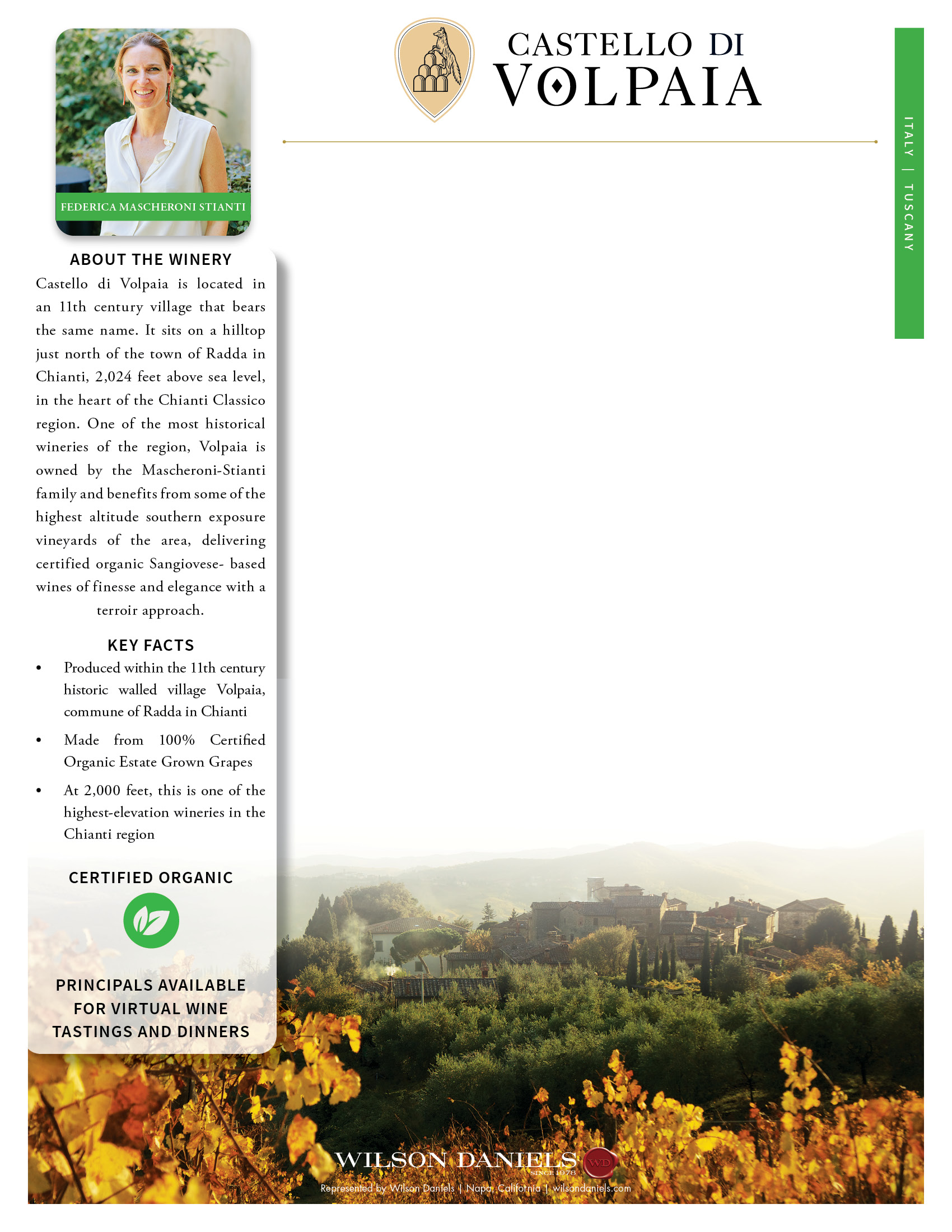 WINES IN INVENTORY
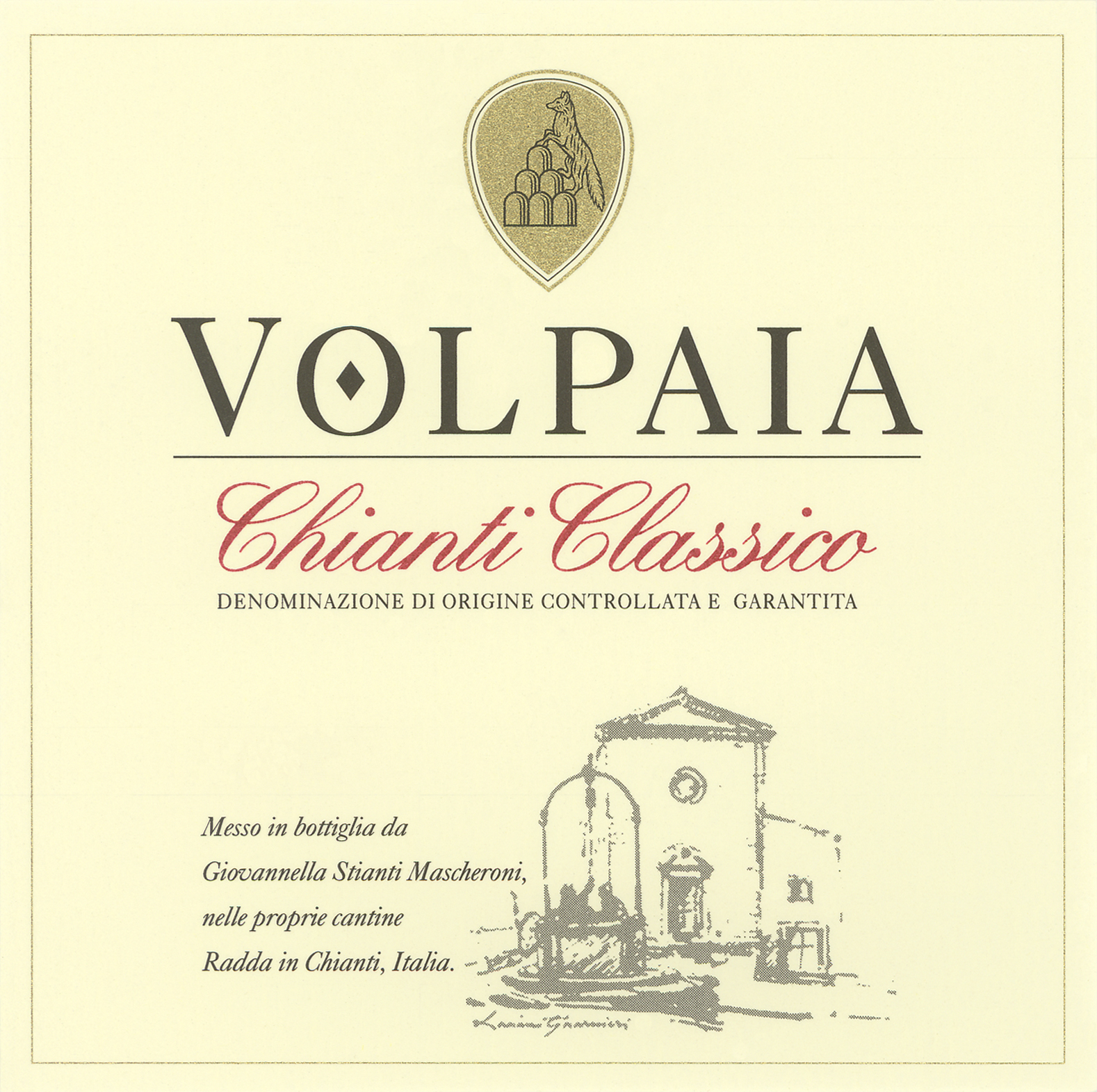 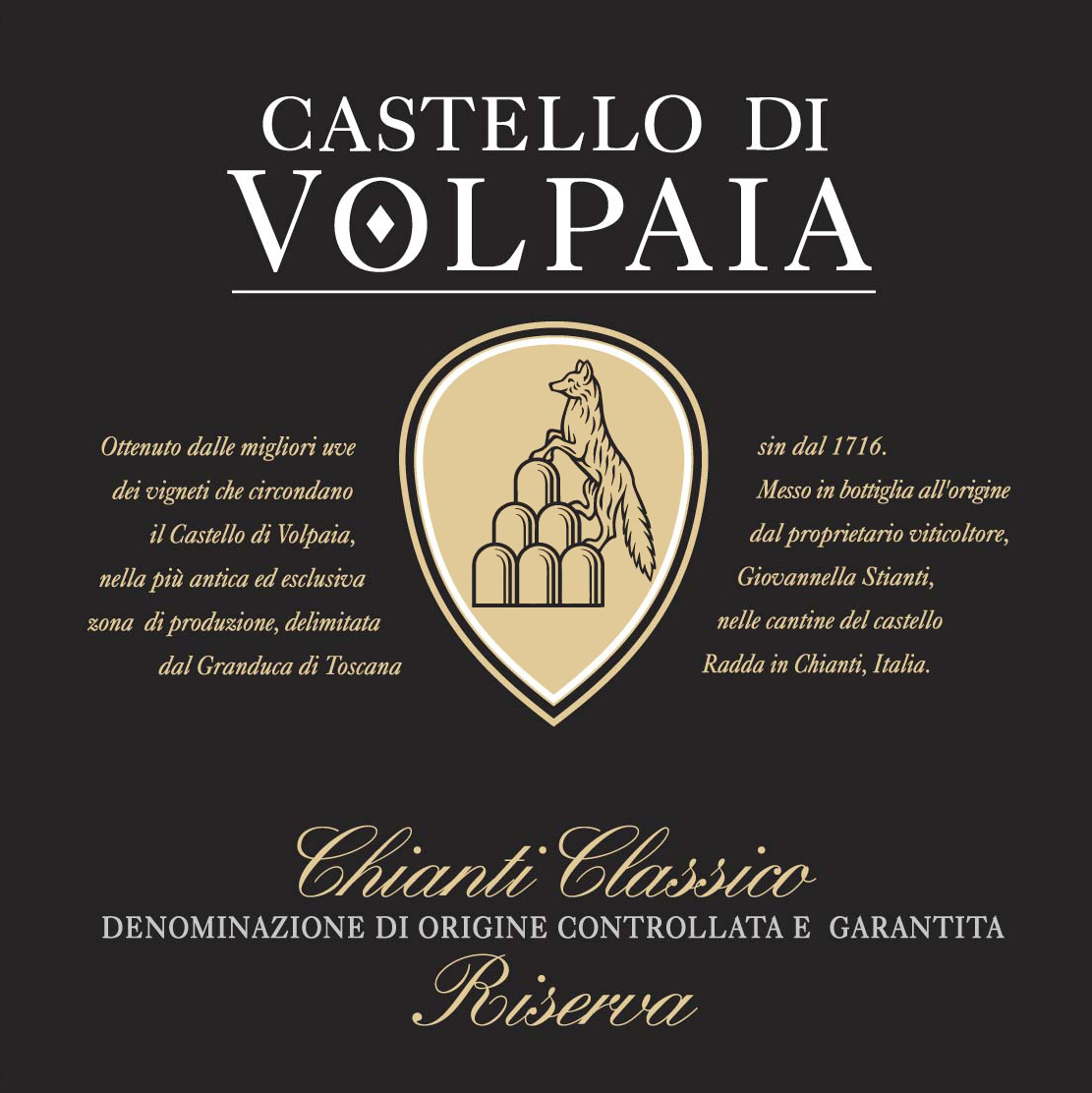 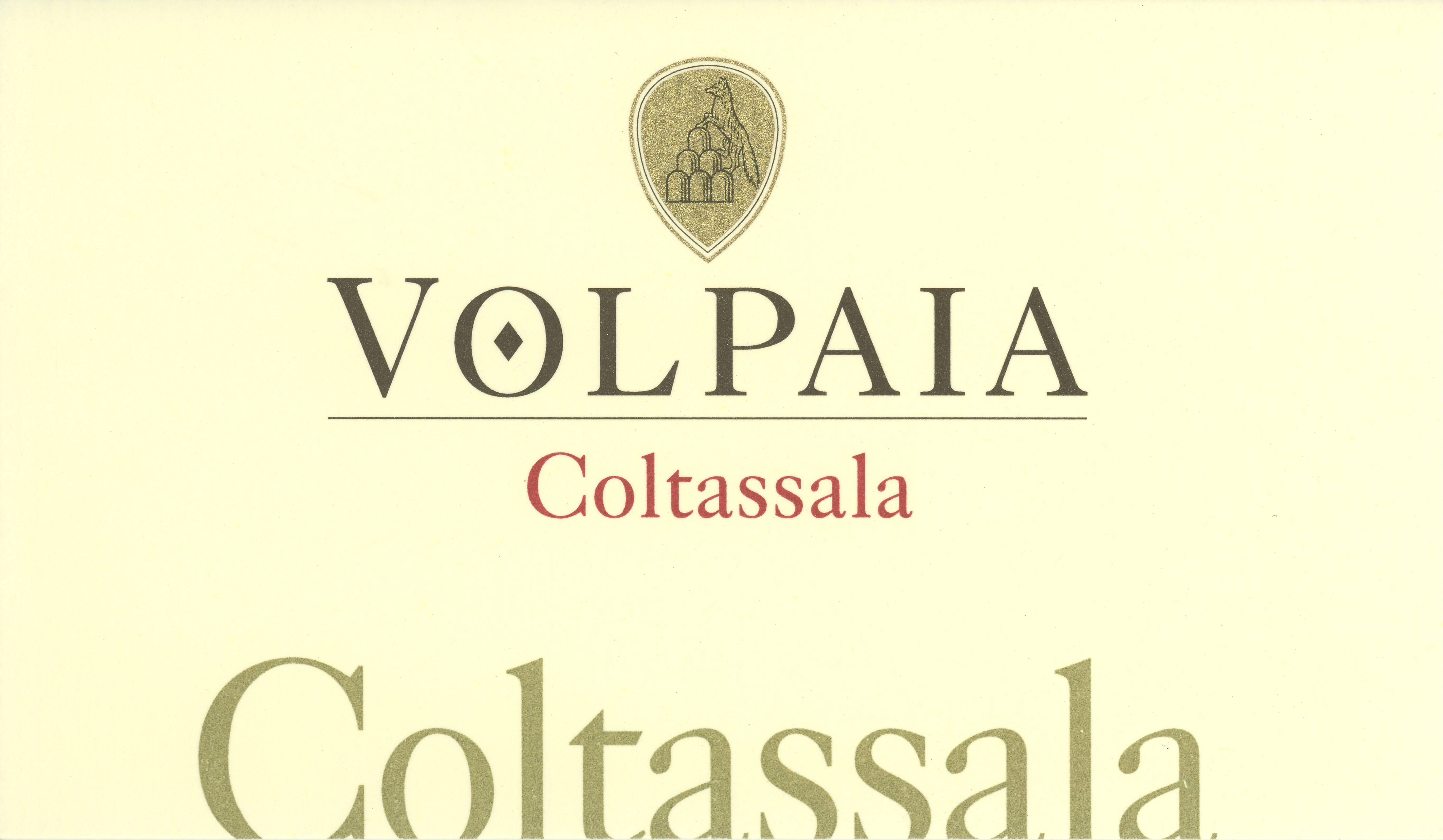 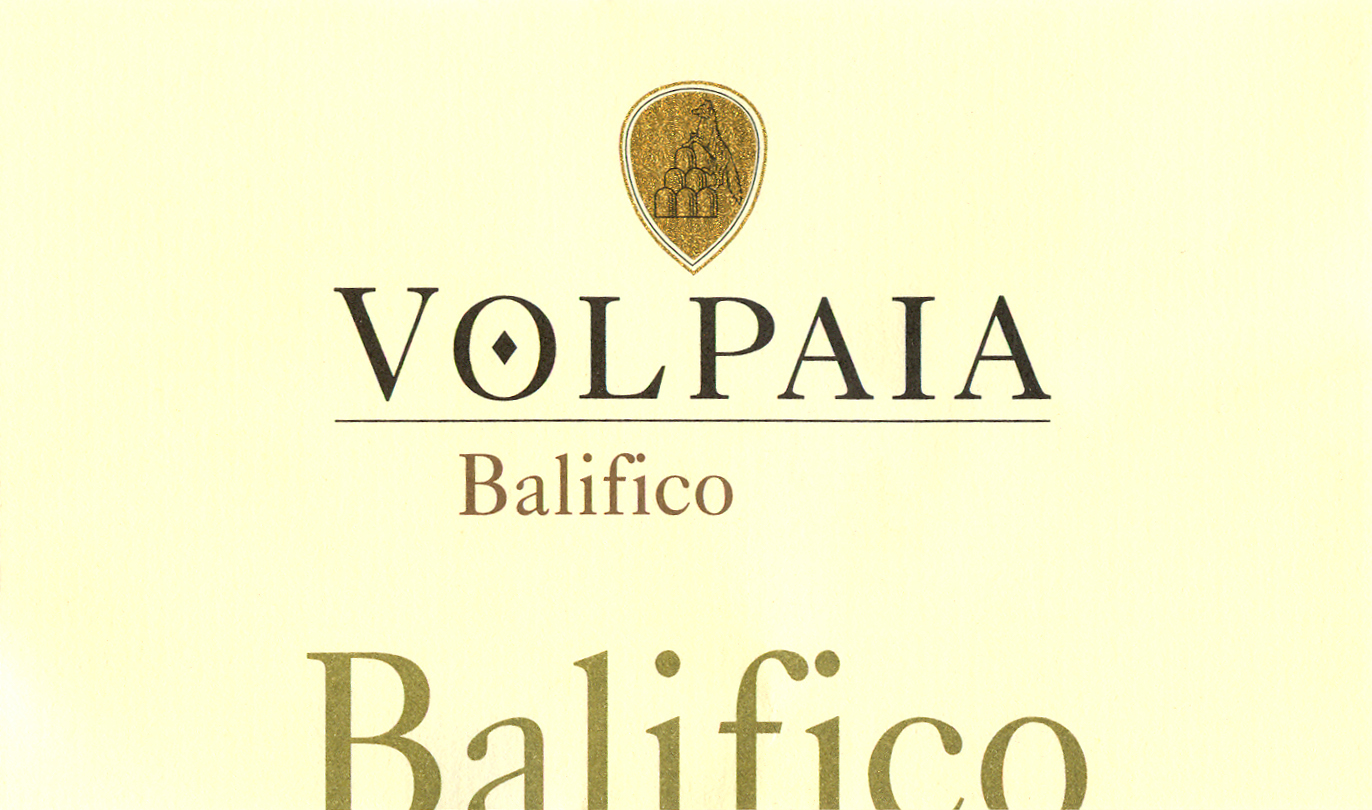 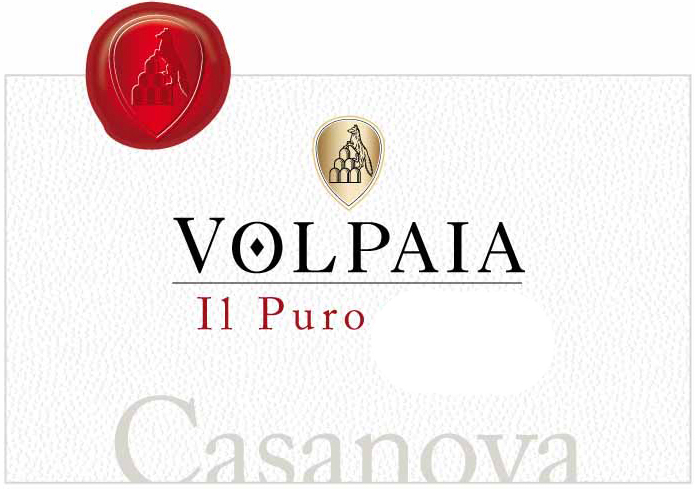 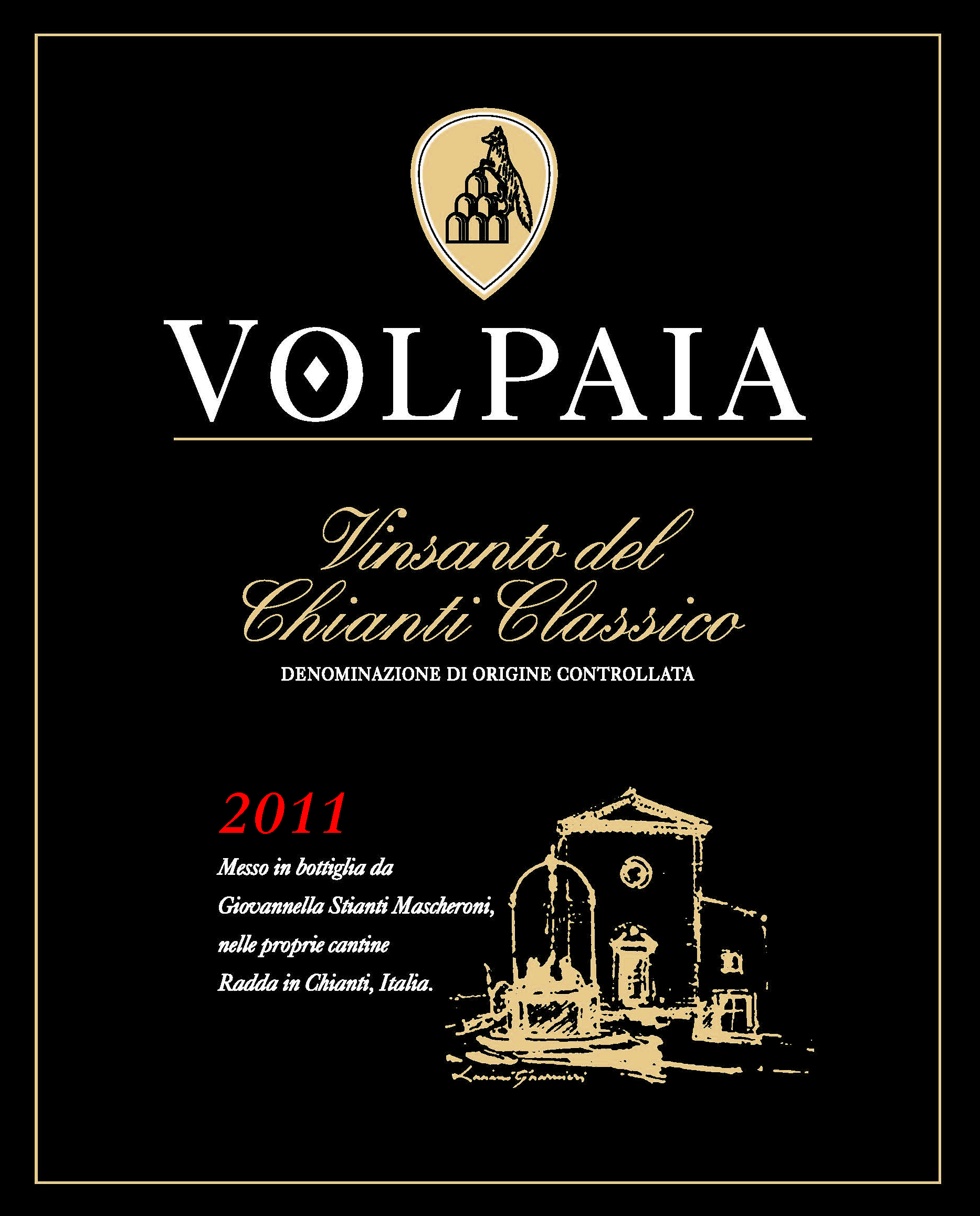